Электронное приложение к уроку
Тема урока «Растения и животные»





 Автор : Хужахметова Н.А.
п
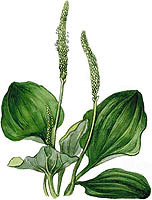 о
д
о
р
о
ж
н
и
к
п
о
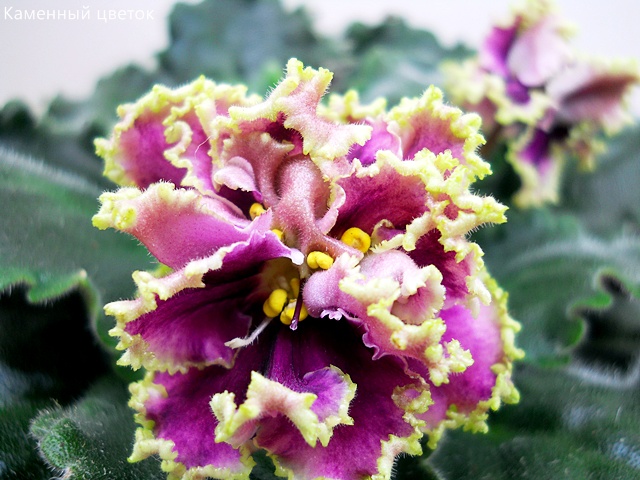 д
о
р
о
ф
ж
и
н
а
и
л
к
к
а
п
о
д
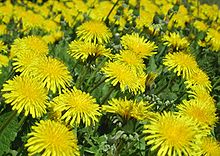 о
о
р
д
о
ф
у
ж
и
в
н
а
а
и
л
н
к
к
ч
а
и
к
п
о
д
ч
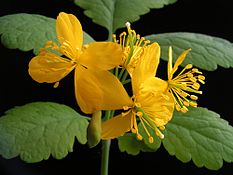 о
о
и
р
д
с
о
ф
у
т
ж
и
в
о
н
а
а
т
и
л
н
е
к
к
ч
л
а
и
к
п
о
д
ч
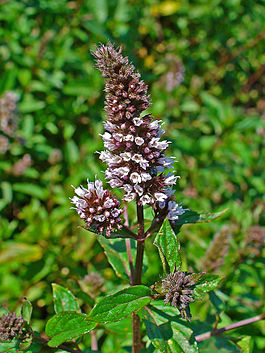 о
о
и
р
д
с
м
о
ф
у
т
я
ж
и
в
о
т
н
а
а
т
а
и
л
н
е
к
к
ч
л
а
и
к
п
о
д
ч
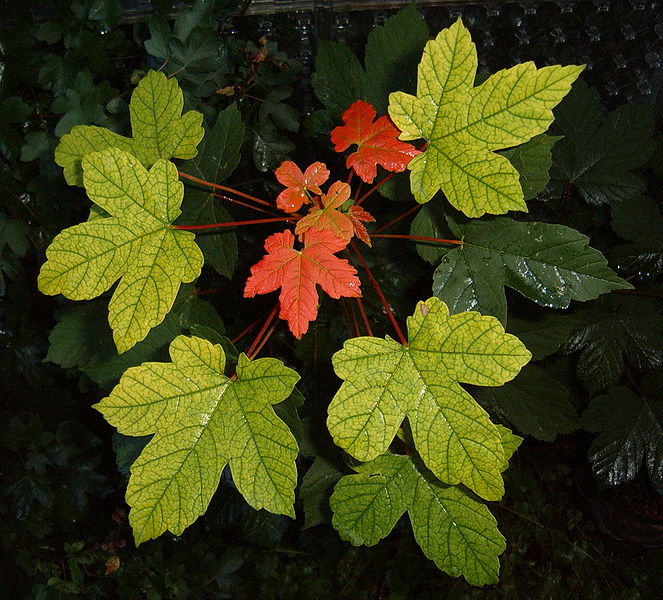 о
о
и
к
р
д
с
м
л
о
ф
у
т
я
ё
ж
и
в
о
т
н
н
а
а
т
а
и
л
н
е
к
к
ч
л
а
и
к
п
о
д
ч
б
о
о
и
к
о
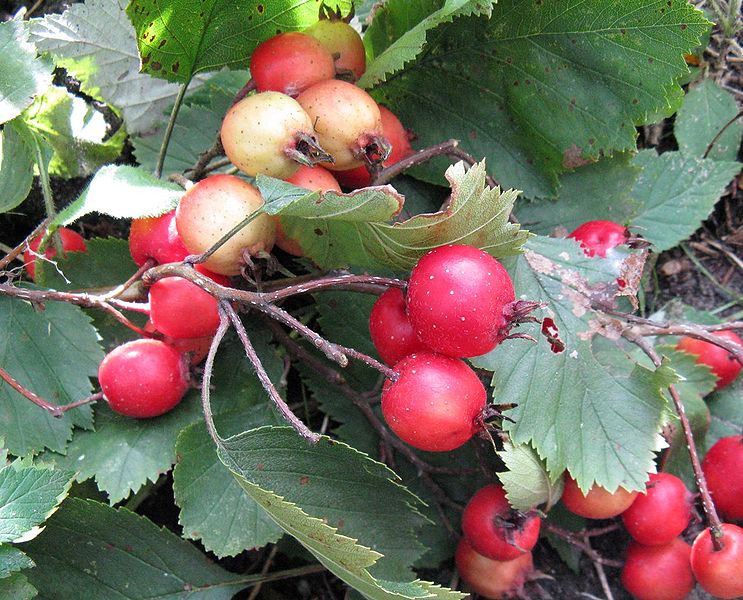 р
д
с
м
л
я
о
ф
у
т
я
ё
р
ж
и
в
о
т
н
ы
н
а
а
т
а
ш
и
л
н
е
н
к
к
ч
л
и
а
и
к
к
п
о
д
ч
б
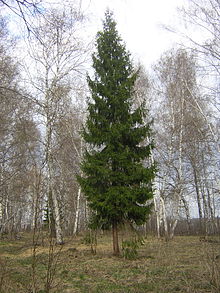 о
о
и
к
о
р
д
с
м
л
я
о
ф
у
т
я
ё
р
ж
и
в
о
т
н
ы
е
н
а
а
т
а
ш
л
и
л
н
е
н
ь
к
к
ч
л
и
а
и
к
к
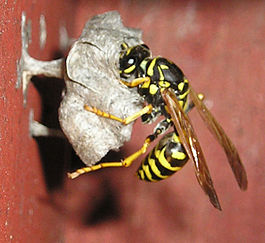 б
е
л
к
а
г
п
и
н
в
и
н
о
с
а
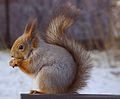 з
а
я
ц
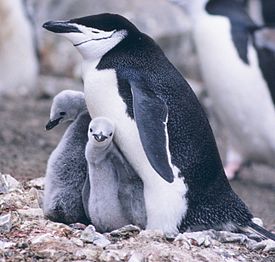 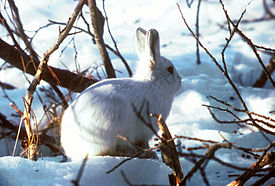 Уход за комнатными растениями
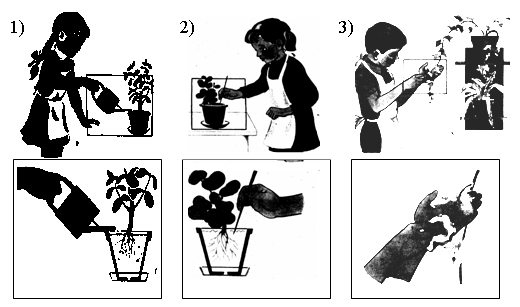 Природные объекты
Неживые предметы
Живые организмы
растения
животные
Силы природы
Сделано руками человека
Природные объекты
Неживые предметы
Живые организмы
растения
животные
Силы природы
Сделано руками человека
кормильцы
едоки
Игра «Группировка»
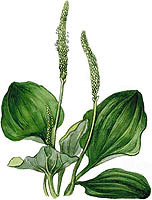 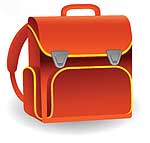 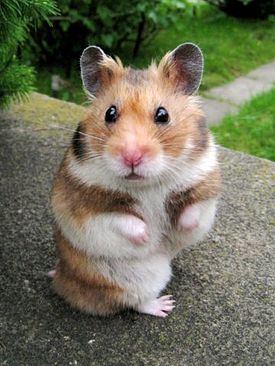 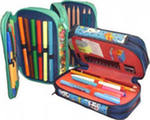 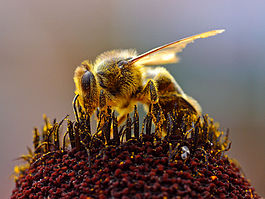 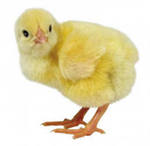 Игра «Группировка»
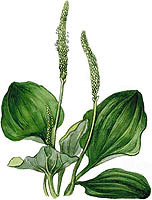 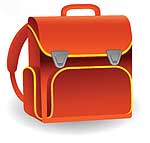 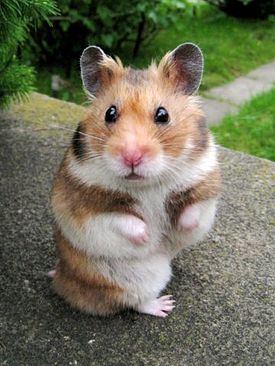 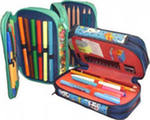 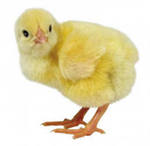 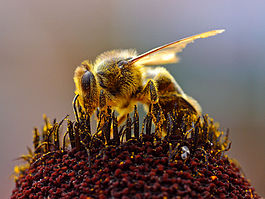